SKILLS REQUIRED FOR AUDIT PROCESS
Why a site audit?A site audit is a means to discover how well testing is being performed; how accurate the results provided are and to learn if there are opportunities for improvement.
Re-audit 
after 4 months
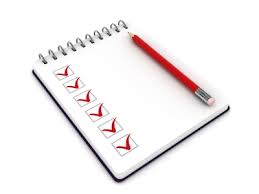 REMEMBER!
Practice ethics.
Checklist information is confidential.
Ensure information collected is filed centrally.
Before taking pictures ask facility if that is OK.